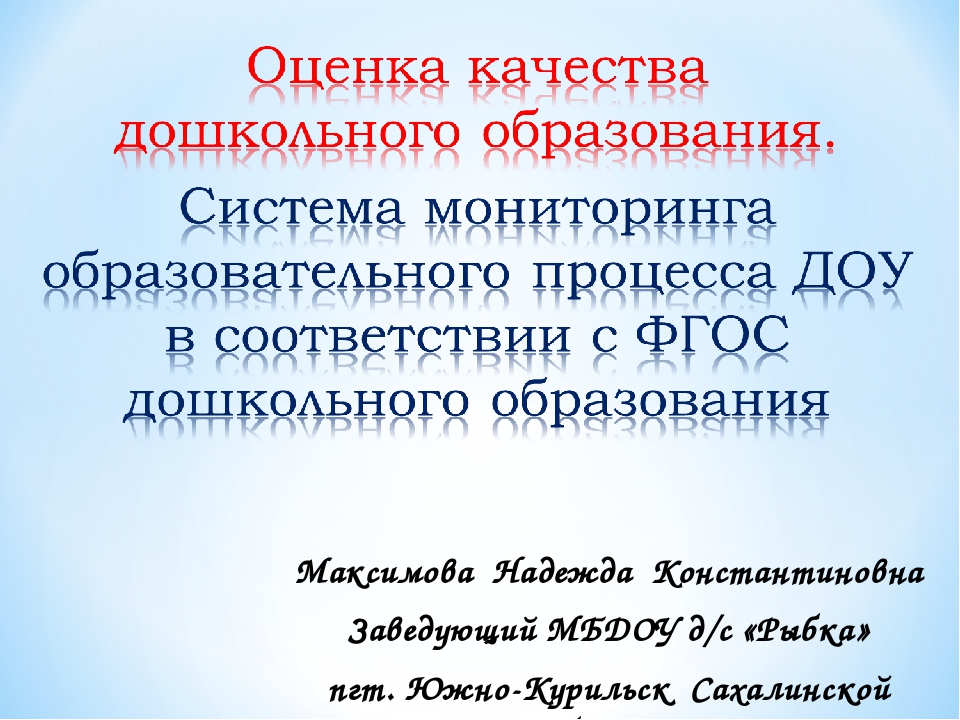 «Образование – важнейшее из земных благ,
если оно наивысшего качества.
В противном случае оно совершенно бесполезно.»  
 Ре́дьярд Киплинг
Актуальность проблемы
В соответствии с Федеральным Законом «Об образовании в РФ» дошкольное образование выделено как уровень общего образования, соответcтвенно государство теперь гарантирует не только доступность, но и качество образования на этой ступени
Актуальность проблемы
В настоящее время введен Федеральный государственный образовательный стандарт дошкольного образования,
 что согласно закону «Об образовании в РФ» означает «совокупность обязательных требований к дошкольному образованию, утвержденных федеральным органом исполнительной власти, осуществляющим функции по выработке государственной политики и нормативно-правовому регулированию в сфере образования»
Качество дошкольного образования
В настоящее время педагогические исследования проблемы качества разрабатываются в следующих  направлениях: 	
понятие качества образования;
способы оценивания качества образования;
механизм управления качеством образованием;
информационные технологии, мониторинг и качество образования,
система управления качеством образования и др.
Качество дошкольного образования
В теории менеджмента качество — это комплексное понятие, характеризующее эффективность всех сторон деятельности: разработку стратегии, организацию производства, маркетинг и многое другое. 
Международная организация по стандартизации определяет качество как совокупность свойств и характеристик продукции или услуги, которые придают им способность удовлетворять обусловленные или предполагаемые потребности
Качество дошкольного образования
Для обеспечения качества недостаточно констатации «брака», необходимо выявить и проанализировать причины его возникновения, а также спроектировать и организовать мероприятия по повышению уровня качества. 
Именно в этом и заключается управление качеством
Подумаем вместе…
??? 


Как вы думаете, на основании чего в ДОУ можно судить о качестве дошкольного образования?
Качество дошкольного образования
К основным параметрам оценки качества дошкольного образования можно отнести (И.Б.Едакова и др.)

1. Знания, умения и навыки (ЗУН). Исключить ЗУНы из оценки качества образования так же недопустимо, как недопустимо сводить всю оценку качества образования только к ним;
2. Показатели личностного развития, такие как мотивация, произвольность, любознательность, смекалка и т.д.;
Качество дошкольного образования
3. Уровень готовности ребёнка к школе, что является основанием преемственности с ней и обеспечивает подготовку к освоению программы первой ступени общего образования;
4. Психолого-педагогические условия развития ребёнка в ДОУ. Оно предусматривает создание специальных условий;
Качество дошкольного образования
5. Профессиональная компетентность педагога: качество образовательной работы в детском саду зависит от его мастерства, физического и психического состояния, нагрузки и т.д.; 
6. Рост или падение престижа ДОУ в социуме. Общественный авторитет детского сада выступает прямым следствием результатов образовательного процесса.
Качество дошкольного образования
Большинство исследователей предлагают оценивать  качество дошкольного образования через 
качество условий, 
качество образовательного процесса, 
качество результатов образовательной деятельности
Качество дошкольного образования
Для каждого участника
 (дети, родители, педагоги, руководители)
образовательных отношений в ДОУ качество дошкольного образования имеет 
индивидуальную характеристику
Качество дошкольного образования
Ответим на вопрос
Что такое
 «Хороший детский сад»?
с позиции участников
 образовательных отношений в ДОУ
Качество дошкольного образования
на основании исследований

Для детей: «хороший детский сад» - это где «много играют» и обучение проводится  в интересной для них игровой форме;


Для родителей: эффективное обучение детей, «обучение без утомления», гарантирующее сохранение их здоровья психического, физического, поддержание желания детей учиться  и успешность обучения.
Качество дошкольного образования
Для педагогов: 
сохранение психического, физического здоровья детей,
положительная оценка руководителями ДОУ 
     и родителями,
успешное освоение ООП всеми детьми,
поддержание интереса дошкольников к образовательному процессу 
 рациональное использование учебного времени детей и рабочего времени педагогов,
обеспечение образовательного процесса всеми необходимыми пособиями и оборудованием
Качество дошкольного образования
Для руководителей ДОУ: 
успешность деятельности педагогов и воспитанников,
полное усвоение ООП,
сохранение здоровья детей,
подготовка детей к школе,
рациональное использование учебного времени и рабочего времени педагогов,
высокая оценка деятельности педагогов родителями и детьми и повышение престижа ДОУ
Качество дошкольного образования
В исследованиях Л.Л. Ивановой и др. выделяются основные факторы и условия управления дошкольным образованием, от которых в первую очередь зависит его качество: 
финансирование ДОУ; 
содержание дошкольного образования; 
кадровое обеспечение; 
формирование развивающей среды; 
педагогическая культура коллектива;
 нахождение адекватной поставленным задачам управленческой модели;
положительная мотивация детей и их родителей;
 методическое и материально-техническое обеспечение образовательного процесса и др.
Качество дошкольного образования
Остановимся подробнее на тех пунктах Федерального государственного образовательного стандарта дошкольного образования, которые напрямую касаются проблемы оценки качества дошкольного образования
Качество дошкольного образования
1.5. Стандарт направлен на достижение следующих целей:
3) обеспечение государственных гарантий уровня и качества дошкольного образования на основе единства обязательных требований к 
условиям реализации образовательных программ дошкольного образования,
их структуре и результатам их освоения
Качество дошкольного образования
3.2.3. При реализации Программы может проводиться оценка индивидуального развития детей. Такая оценка производится педагогическим работником в рамках педагогической диагностики (оценки индивидуального развития детей дошкольного возраста, связанной с оценкой эффективности педагогических действий и лежащей в основе их дальнейшего планирования).
Качество дошкольного образования
В том же пункте:
Результаты педагогической диагностики (мониторинга) могут использоваться исключительно для решения следующих образовательных задач:
1) индивидуализации образования (в том числе поддержки ребенка, построения его образовательной траектории или профессиональной коррекции особенностей его развития);
2) оптимизации работы с группой детей
Качество дошкольного образования
Там же:
При необходимости используется психологическая диагностика развития детей (выявление и изучение индивидуально-психологических особенностей детей), которую проводят квалифицированные специалисты (педагоги-психологи, психологи). Участие ребенка в психологической диагностике допускается только с согласия его родителей (законных представителей).
Результаты психологической диагностики могут использоваться для решения задач психологического сопровождения и проведения квалифицированной коррекции развития детей.
Педагогическая диагностика (мониторинг) индивидуального развития детей
Положение о педагогической диагностике (мониторинге) индивидуального развития воспитанников
Положение об индивидуальном образовательном маршруте воспитанника